Inductee Orientation
Teacher & SSP Induction Programs
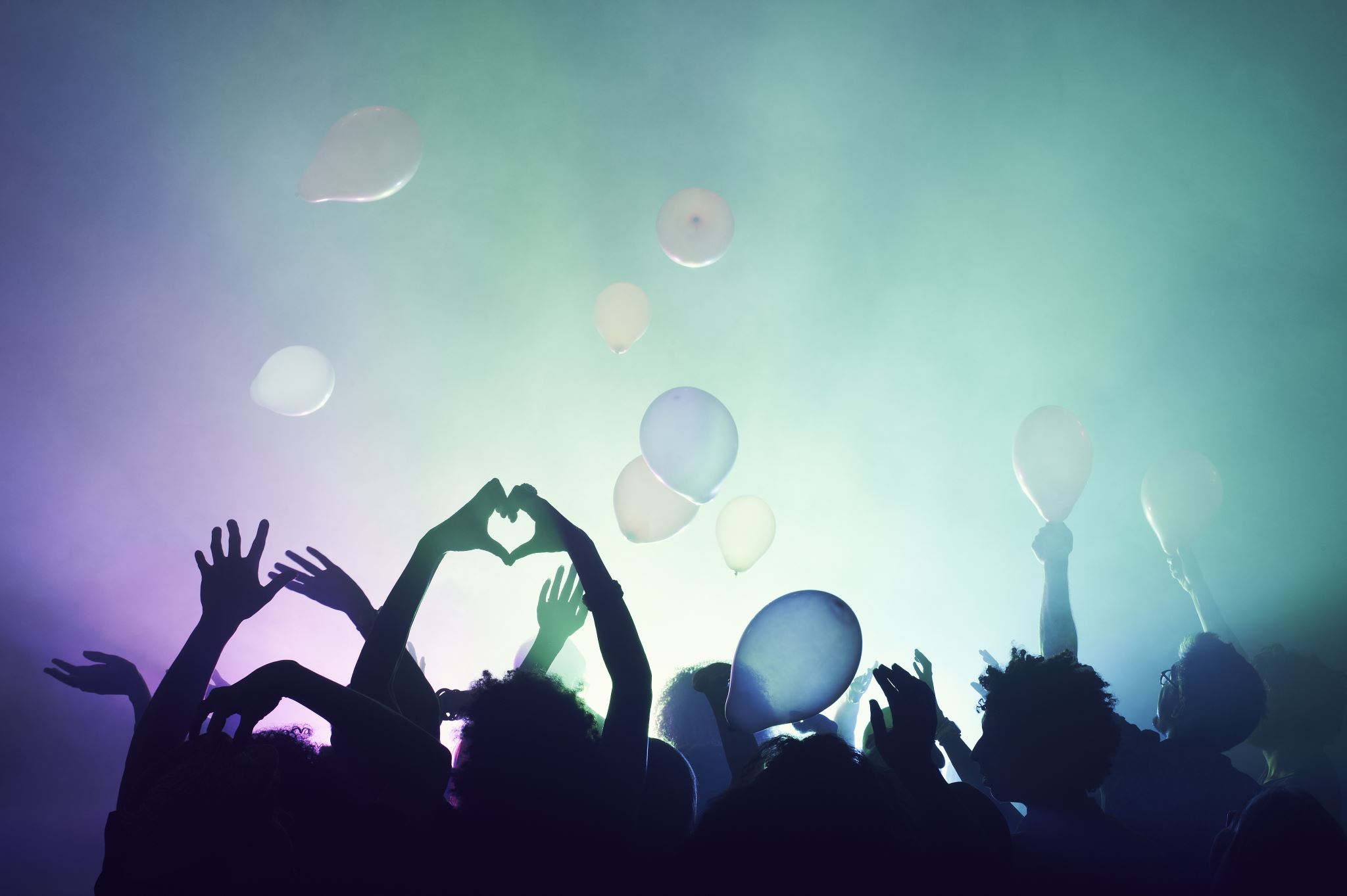 Welcome & Introductions
Name
School
Role
Years in education
Induction Programs provide…
[Speaker Notes: To have maximum impact on student learning, educators must develop and evolve along with their students. Induction programs help set the stage for continuous growth and support of educators at the beginning of their careers or as they transition to new organizations or new roles within an organization.]
Three Program Components
[Speaker Notes: Your school’s Induction Coordinator or School Leader plans experiences and professional development to orient you to your school’s culture, instructional methodologies, and processes and procedures. 

Each school selects mentors who exhibit high levels of skill and professionalism to support you during induction. You are required to complete 30 hours of mentor contact time during the course of the school year. Additionally, you will need to have at least one observation conducted by your mentor and your mentor will assist you in setting up observation of a model classroom. Observations can be conducted virtually.

CSI provides video modules that provides inductees an introduction to CSI, an overview of the Colorado Teacher and SSP quality standards, and an overview of the Colorado Model Content Standards. CSI requires each inductee to complete on online portfolio of monthly assignments. Portfolio assignments are aligned to the Educator Quality Standards and include artifact and reflection.]
Professional Development
Back to School Orientation
Staff trainings/staff meetings
Team/PLC meetings
Induction Meetings
Book Studies
5
30 Hours of Mentorship
Regular meetings/conferencing
Observation with pre- and post- conference
Arrange for a Model Classroom Observation with pre- and post- conference
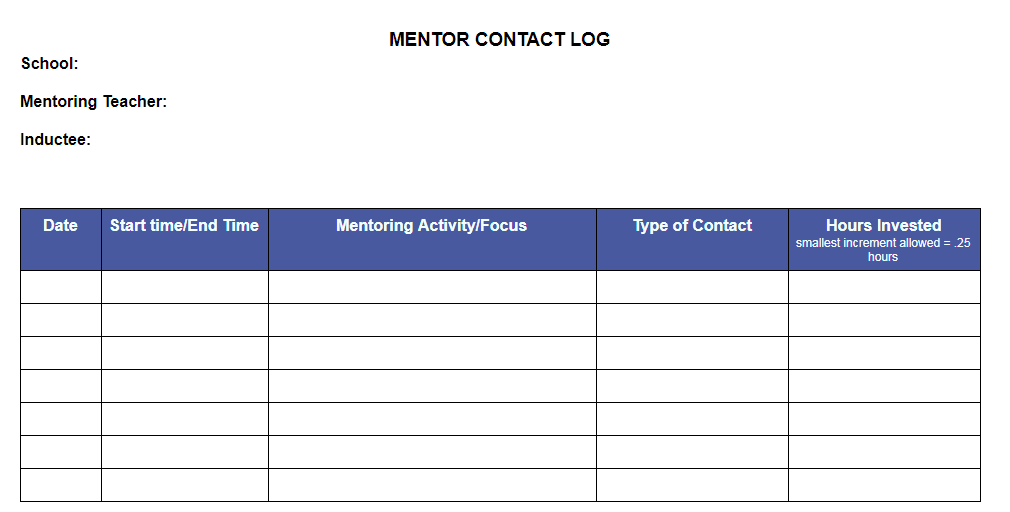 [Speaker Notes: Your mentor should maintain the log.
You can count emails, virtual/in person meetings, phone calls. At the end of the year, the log is reviewed by your Induction Coordinator who verifies that the hours were completed and that you’re being recommended for professional licensure.]
Tips for Success
7
[Speaker Notes: What is your role as a mentor?
What is your mentee’s role?
(Think about logistical responsibilities as well as characteristics and services provided.)

Meeting times
Punctuality
Handling stumbling blocks (What might they be?  Ideas to deal with them when we differ?)
Feedback
Communication
Pet peeves (ie checking facebook during conversations)


How available are you?
How available is your mentee?
What are you both willing to do?  (Emails, phone calls, Facebook, after hours?)]
Google Classroom September
Videos
Colorado Educator Quality Standards
Colorado Model Evaluation System
CSI and Charter Schools
Teachers – Self-reflection
SSPs – begin developing your Growth Plan
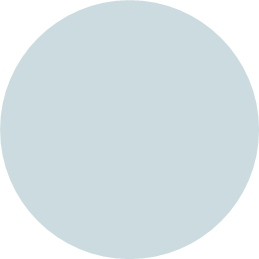 Teacher Login: https://classroom.google.com/c/NjE2MjQyMTU5Mjg3?cjc=bobcj2q 	Or class code bobcj2q

SSP Login: https://classroom.google.com/c/NTIzMTcxMzU3NTcw?cjc=wqpxisz
	Or class code wqpxisz
Option 1: Online Portfolio & Reflection
Google classroom 
Video content 
Colorado Educator Quality Standards
Colorado Model Evaluation System
CSI and Charter Schools
Assignments allow inductees to demonstrate competency in implementing the Standards in their professional practice
Artifacts
Reflections
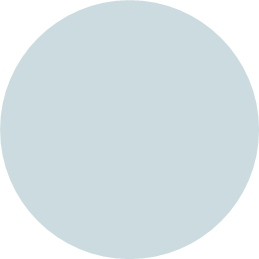 Assignment SubmissionsExemplars
Step One
Step Two
Step Three (choice except 4 assignments)
Read the standard and the elements.

Reflect on what you are doing to meet the elements and what is challenging you.
Choose an artifact that shows each element.
Take a picture and upload into a google doc, word doc or into the google classroom OR be prepared to show/tell about it.
Address the standard and each of the elements. It is ok to share successes and challenges. Share in writing or in the work session whip around.
New-Grading Rubric
Online Assignments
Reflection 1-3  paragraphs

Connection to  elements

Snapshot of  professional  practice

Rubric
14
[Speaker Notes: Do you want to be in the Google Classroom? 

I can exempt you from the assignments. You will see your inductees, but also the others. 

Do you want the mentors in the Google Classroom-exempted?]
Options 2: Monthly Work Sessions
Topic Based Quest Speaker (first 10 min) when applicable

One hour based on feedback from 23-24 inductees (new this year)

Break Out groups for subject/grade level engagement

Discuss the topic, share artifacts, and reflect on content

Record attendance at the work session in the google classroom.

4 assignments (2 observations, beginning self-evaluation and ending reflection) require submission
[Speaker Notes: Teachers for sure, maybe ssp depending on roster]
Suggested Topics
August
School Orientation  Teacher Evaluation Process
Nov.–Dec.
Curriculum
Instructional Strategies
Classroom Routines  Parent Communication
Sep.–Oct.
Suggested Topics
15
Take a minute to sign in.
When you are into the google classroom, type your name in the chat please.

Let’s tour around a bit.
What is the due date for the March assignment?
Where are the announcements?
What is the best way to format submissions?
Educator Quality Standards
Shared understanding of the essentials of great teaching
Knowledge and skills
Tool for self-reflection, goal setting and ongoing professional growth
Foundation for the Colorado Model Evaluation Process
[Speaker Notes: Provide a shared understanding of the essentials of great teaching
Outline the knowledge and skills required of an excellent teacher
Offer a tool for teacher self-reflection, goal setting and ongoing professional growth
Act as the foundation for the Colorado Model Evaluation Process]
Definitions
4
17
Teacher Quality Standards
Teachers demonstrate mastery of and pedagogical expertise in the content they teach.
Elementary: expert in literacy and mathematics and knowledgeable in all other content areas of assignment
Secondary: knowledge of literacy and mathematics and an expert in the content areas
Teachers establish a safe, inclusive and respectful learning environment for a diverse population of students.
Teachers plan and deliver effective instruction and create an environment that facilitates learning for their students.
Teachers demonstrate professionalism through ethical conduct, reflection, and leadership.
[Speaker Notes: Content
Environment
Process
Professionalism]
Specialized Services Provider Quality Standards
SSPs demonstrate mastery of and expertise in the domain for which they are responsible.
SSPs support and/or establish safe, inclusive, and respectful learning environments for a diverse population of students.
SSPs plan and deliver effective services in an environment that facilitates learning for their students.
SSPs demonstrate professionalism through ethical conduct, reflection, and leadership.
[Speaker Notes: Content
Environment
Process
Professionalism]
Phases of Attitudes	 (Moir, 1999)
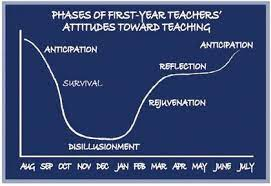 Handbook Resource Tour
Topic and Work Sessions Calendar
Mentoring Agreement (optional- not submitted)
Mentoring Log
Self-evaluation
Growth Plan
Observation by Mentor
Model Classroom/Peer Observation
Thank You!
Any questions? Thoughts?
Quick Check/Feedback Survey
Contact me at:
willynwebb@csi.state.co.us